ФГБОУ КрасГМУ им. проф. В.Ф. Войно – ЯсенецкогоМинздрава РоссииКафедра лучевой диагностики ИПО
Рентгенологические проявления врожденных деформаций лицевого отдела черепа. Часть 2
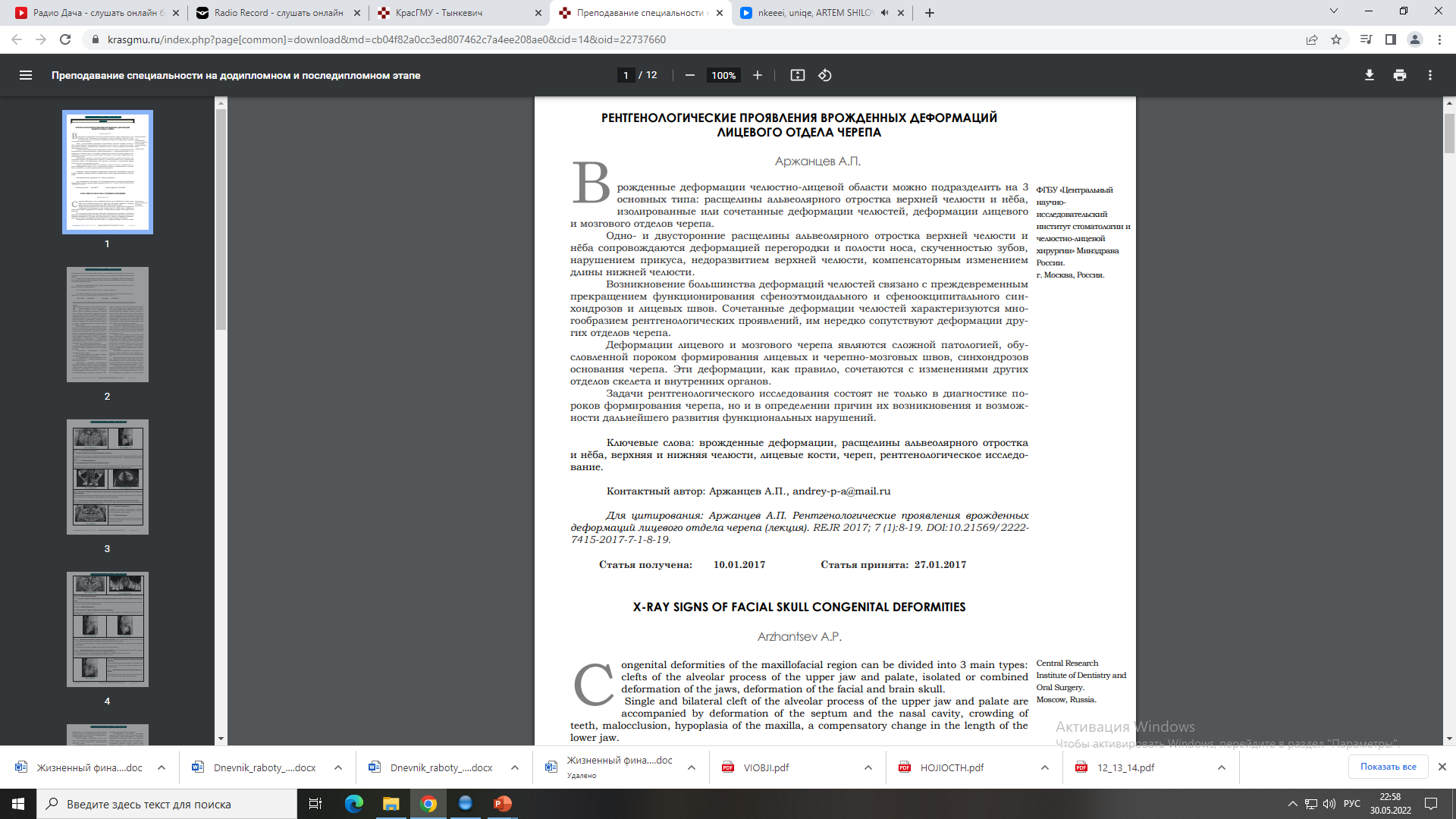 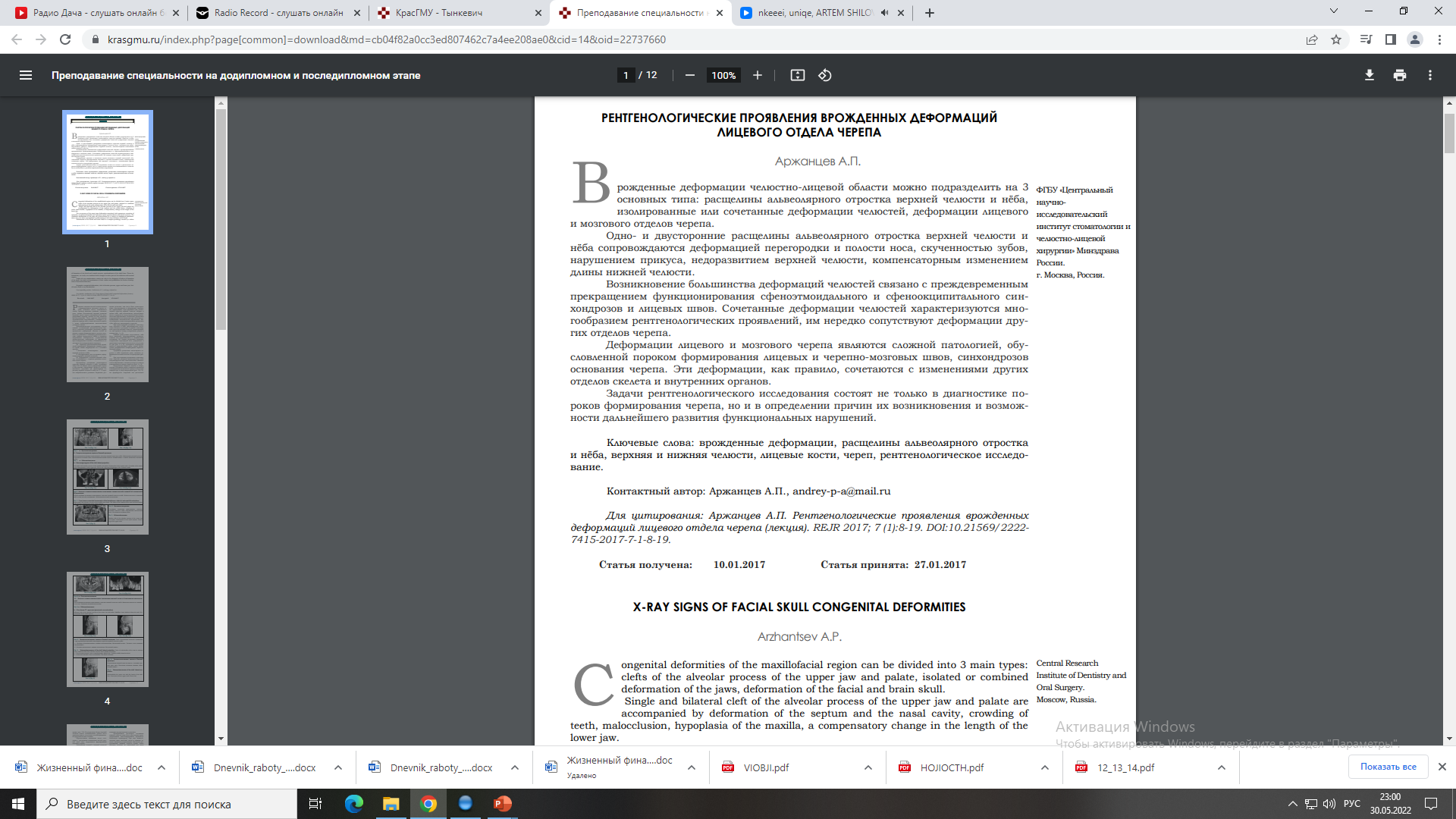 Выполнил ординатор 2 года кафедры
Лучевой диагностики ИПО: Тынкевич А.В.
Телерентгенограмма (а) черепа в прямой проекции и ортопантомограмма (б)
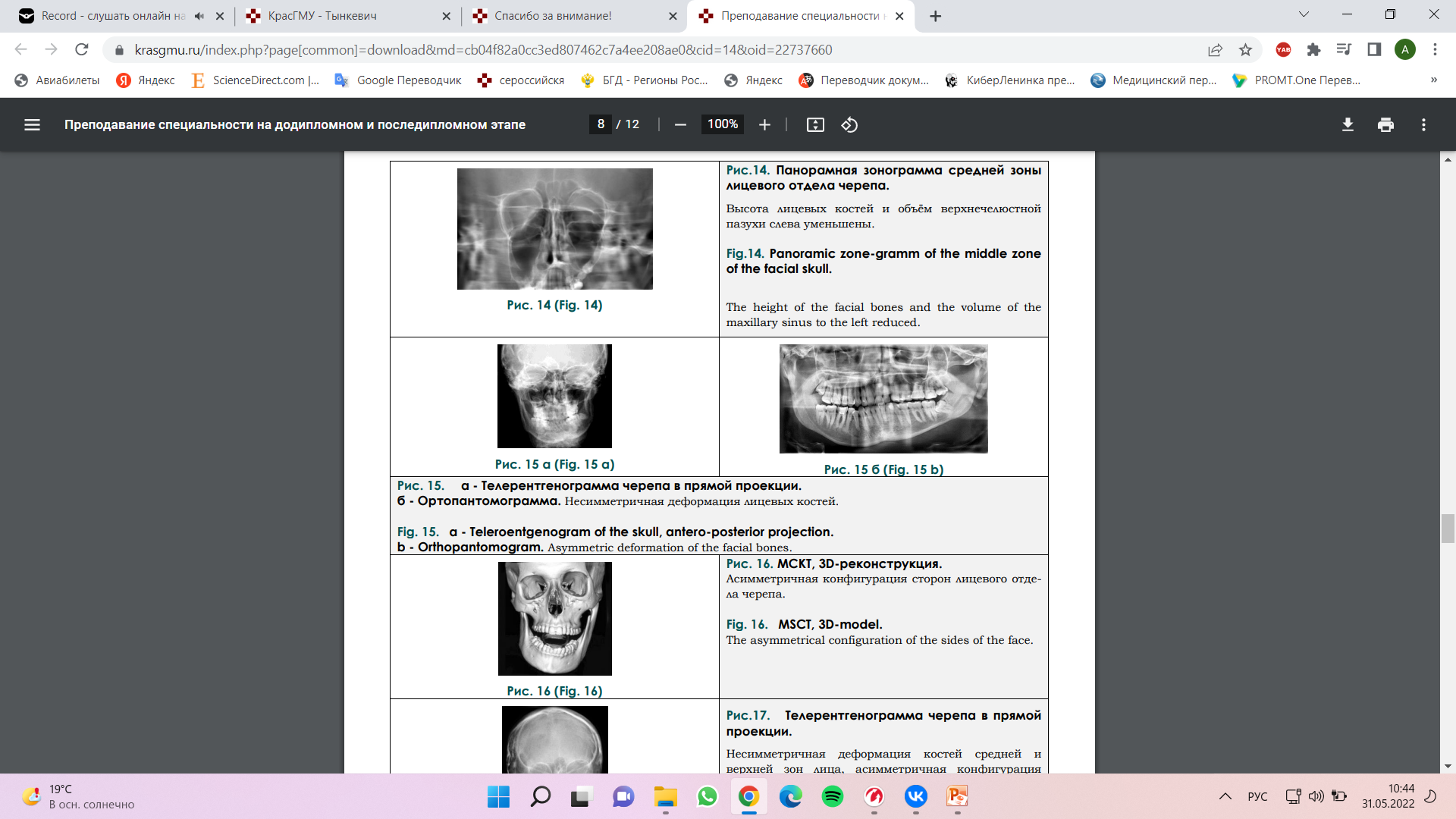 Несимметричная деформация лицевых костей.
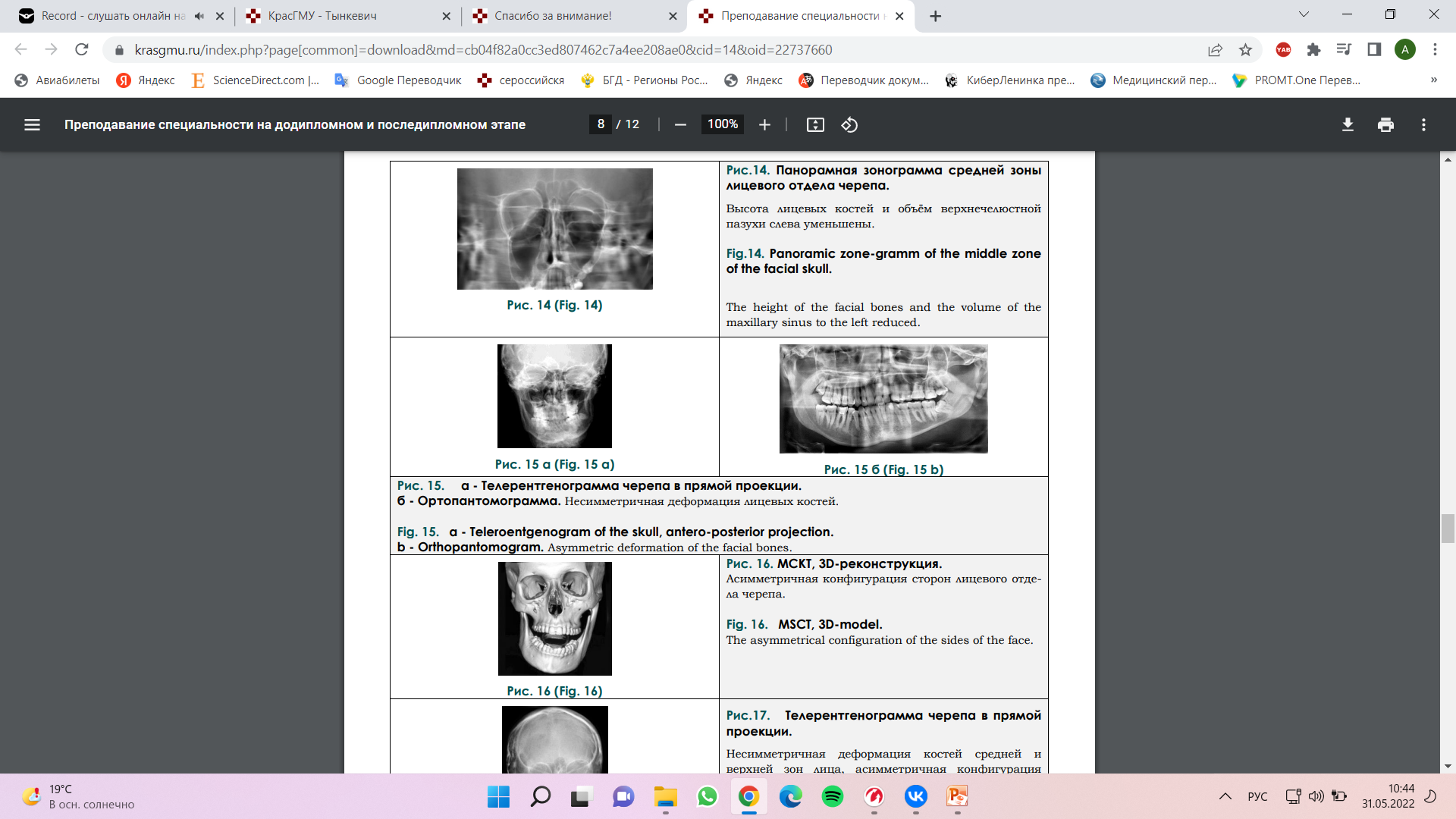 МСКТ, 3D-реконструкция
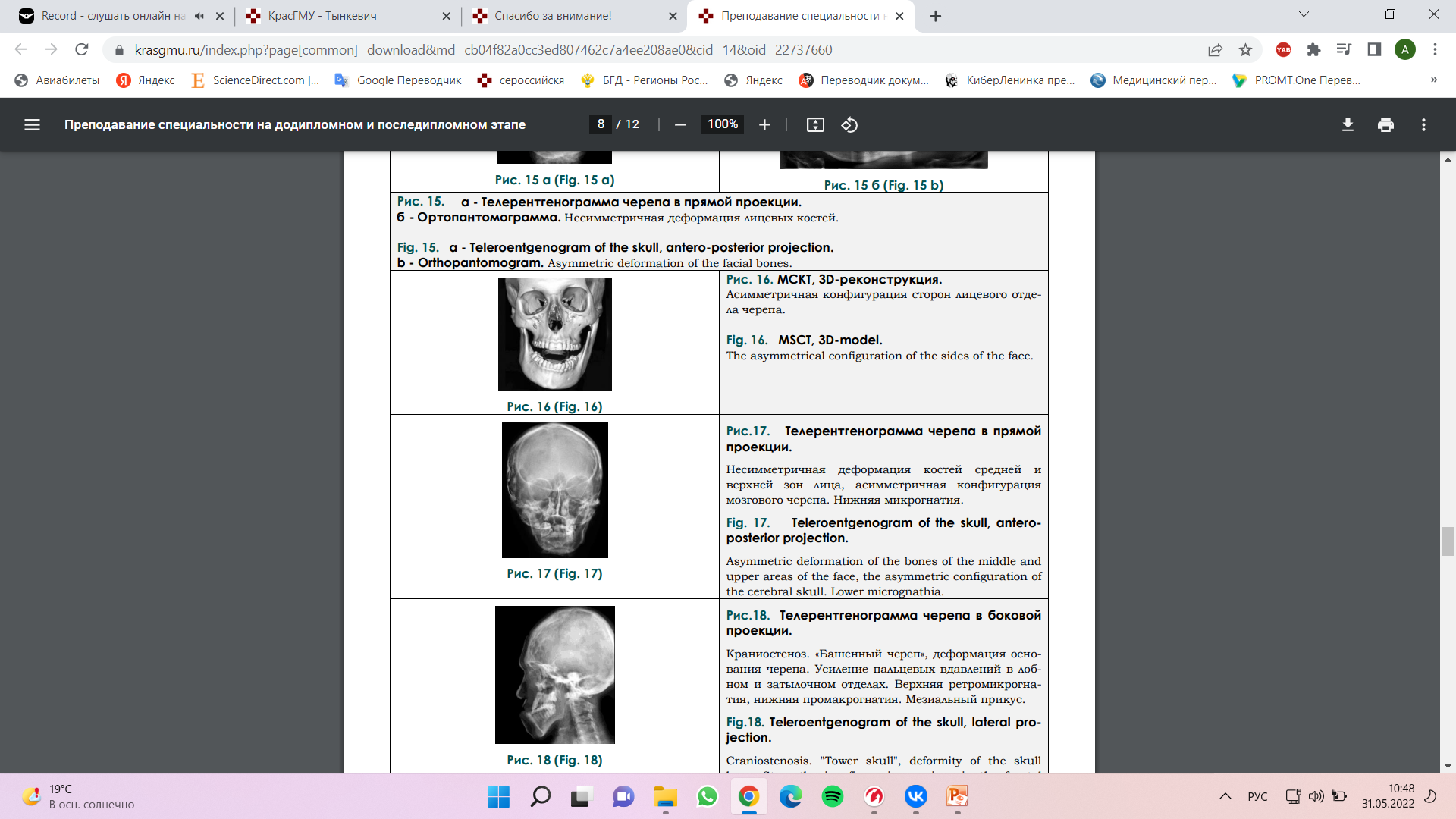 асимметричная конфигурация сторон лицевого отдела черепа
Телерентгенограмма черепа в прямой проекции
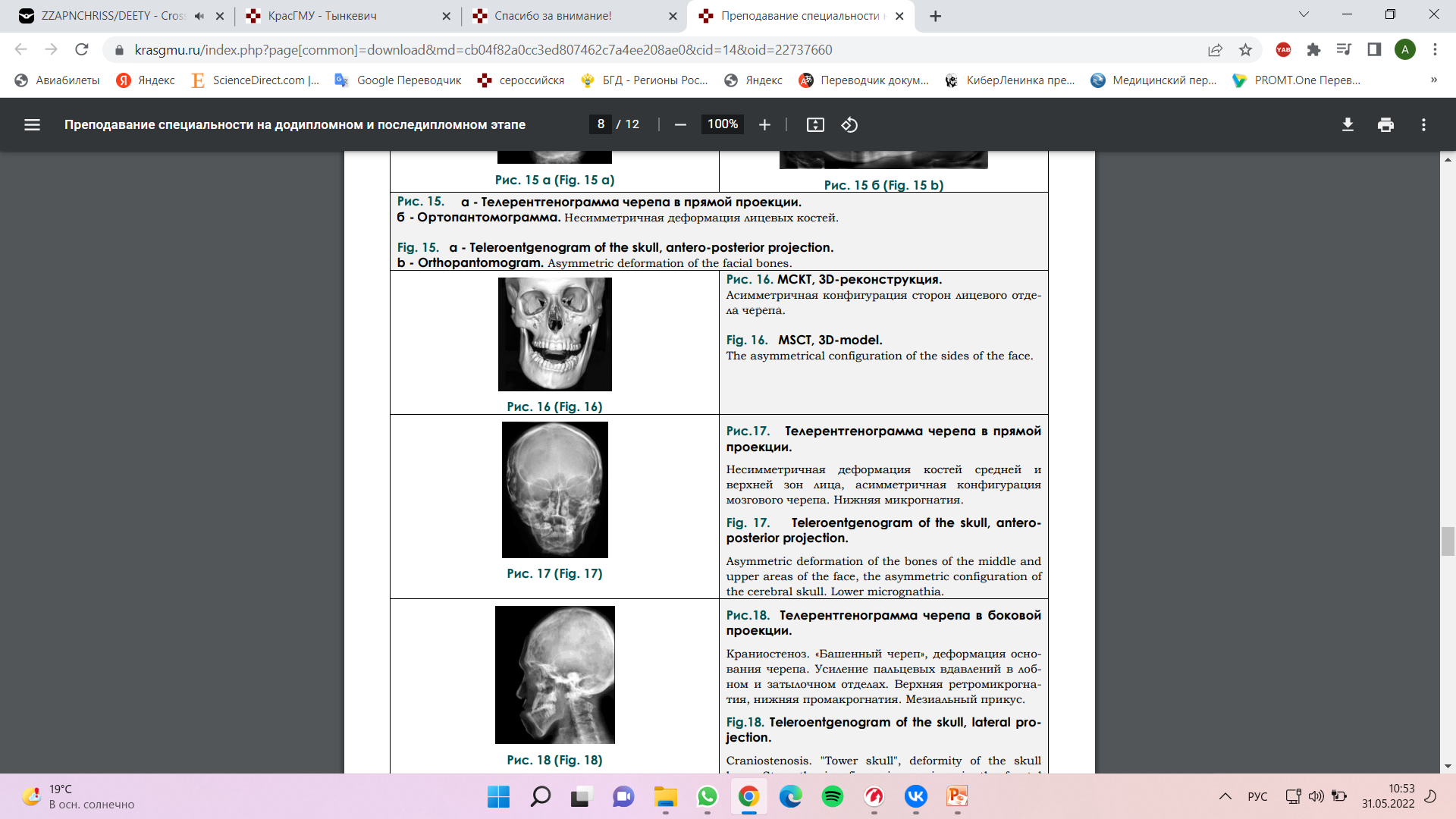 несимметричная деформация костей средней и верхней зон лица, асимметричная конфигурация мозгового черепа
нижняя микрогнатия
Телерентгенограмма черепа в боковой проекции
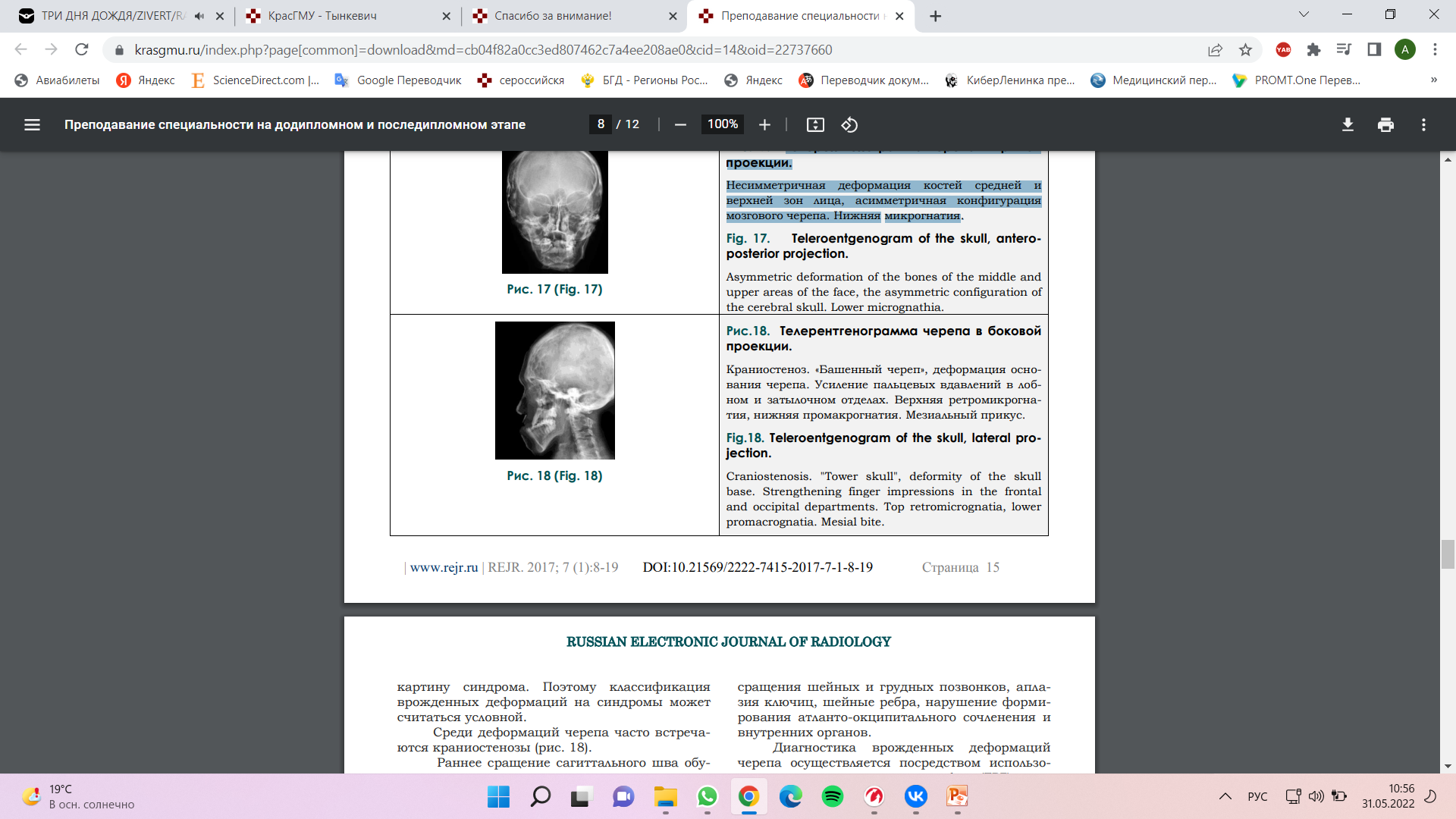 Краниостеноз – деформация основания черепа 
усиление пальцевых вдавлений в лобном и затылочном отделах 
верхняя ретромикрогнатия, нижняя макрогнатия 
мезиальный прикус
Панорамная зонограмма средней зоны лицевого отдела черепа
срединная расщелина лица
деформация лицевых костей и носовой полости
расстояние между орбитами увеличено (гипертелоризм)
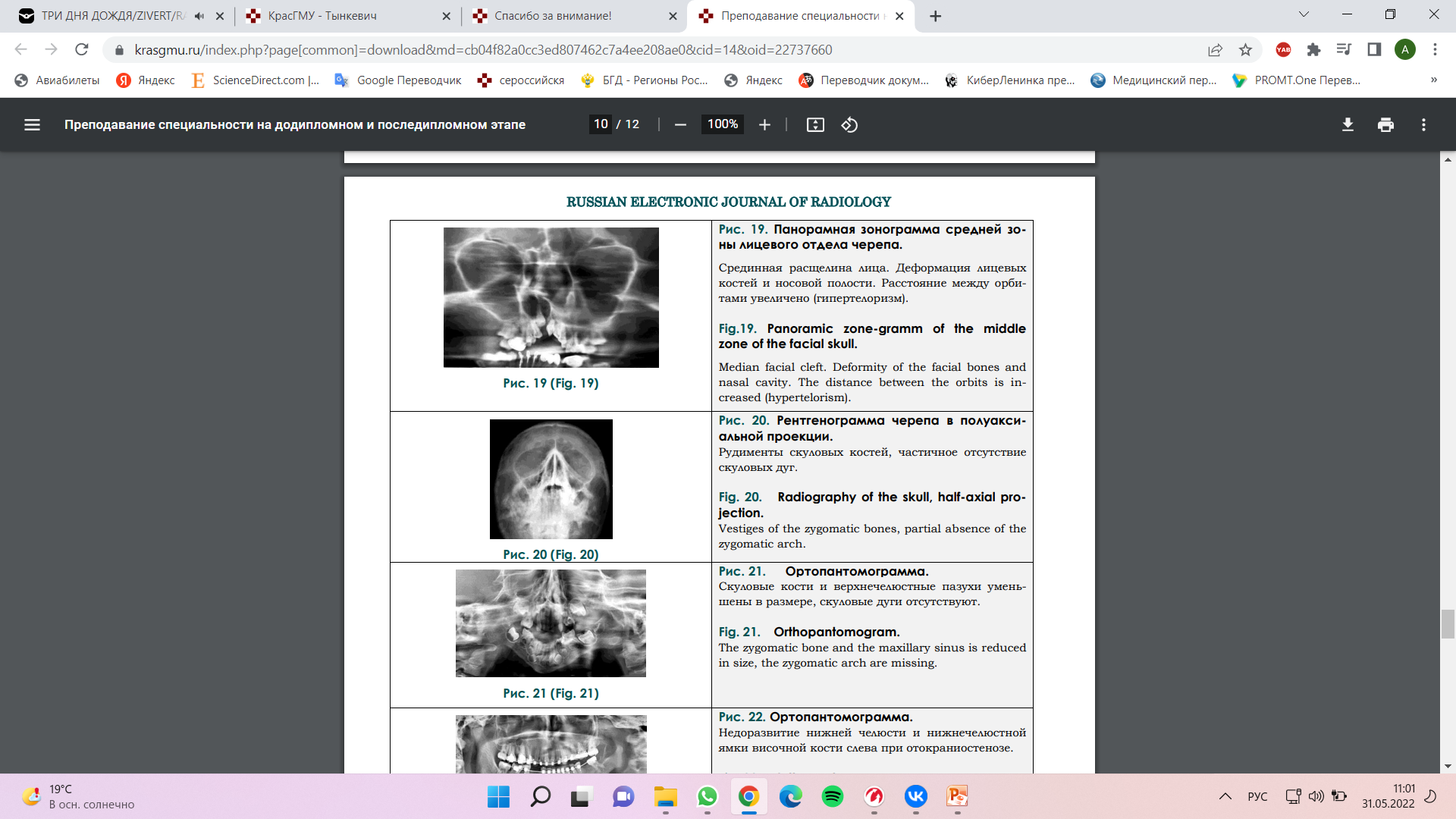 Рентгенограмма черепа в полуаксиальной проекции
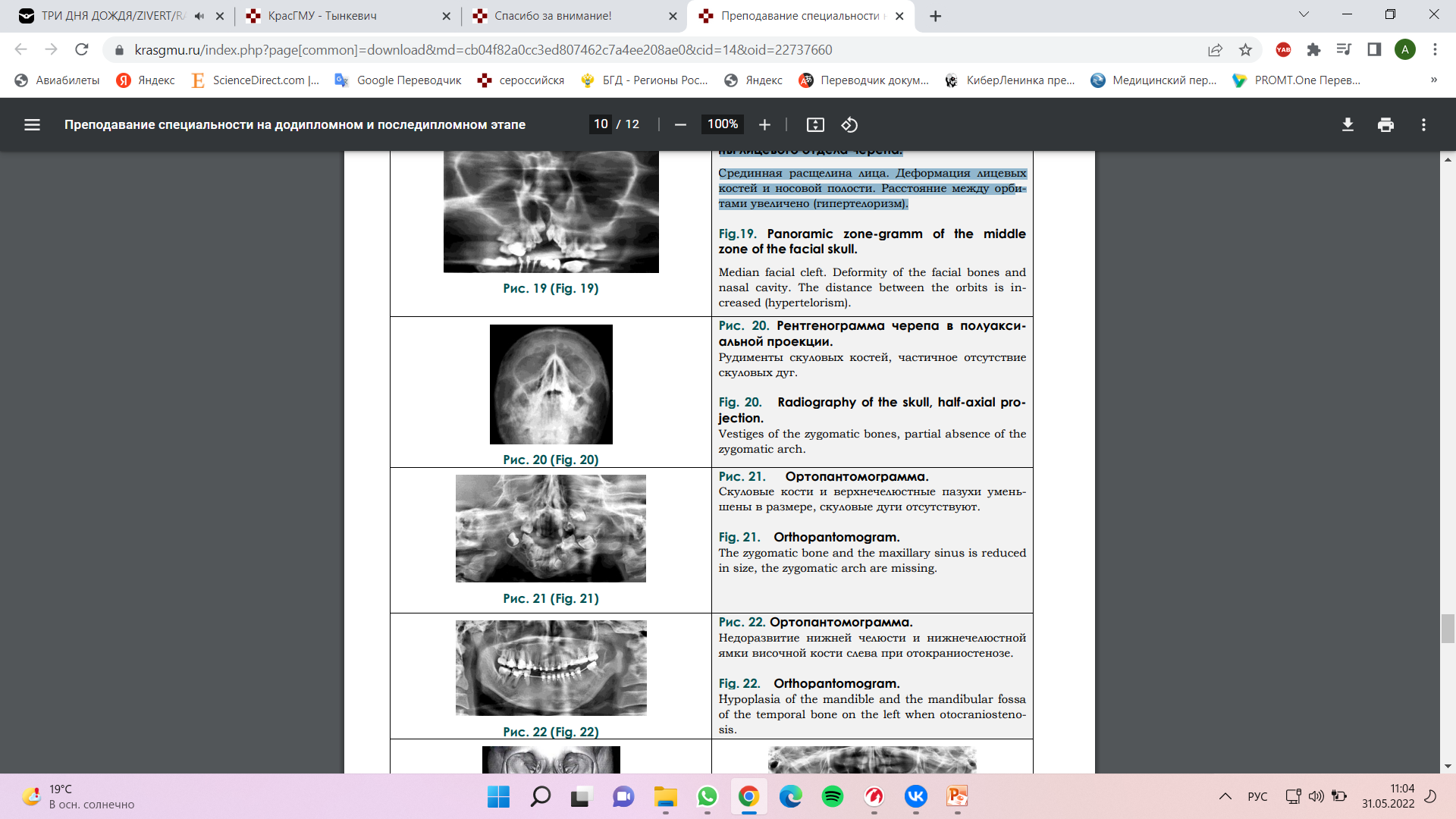 Рудименты скуловых костей, частичное отсутствие скуловых дуг
Ортопантомограмма
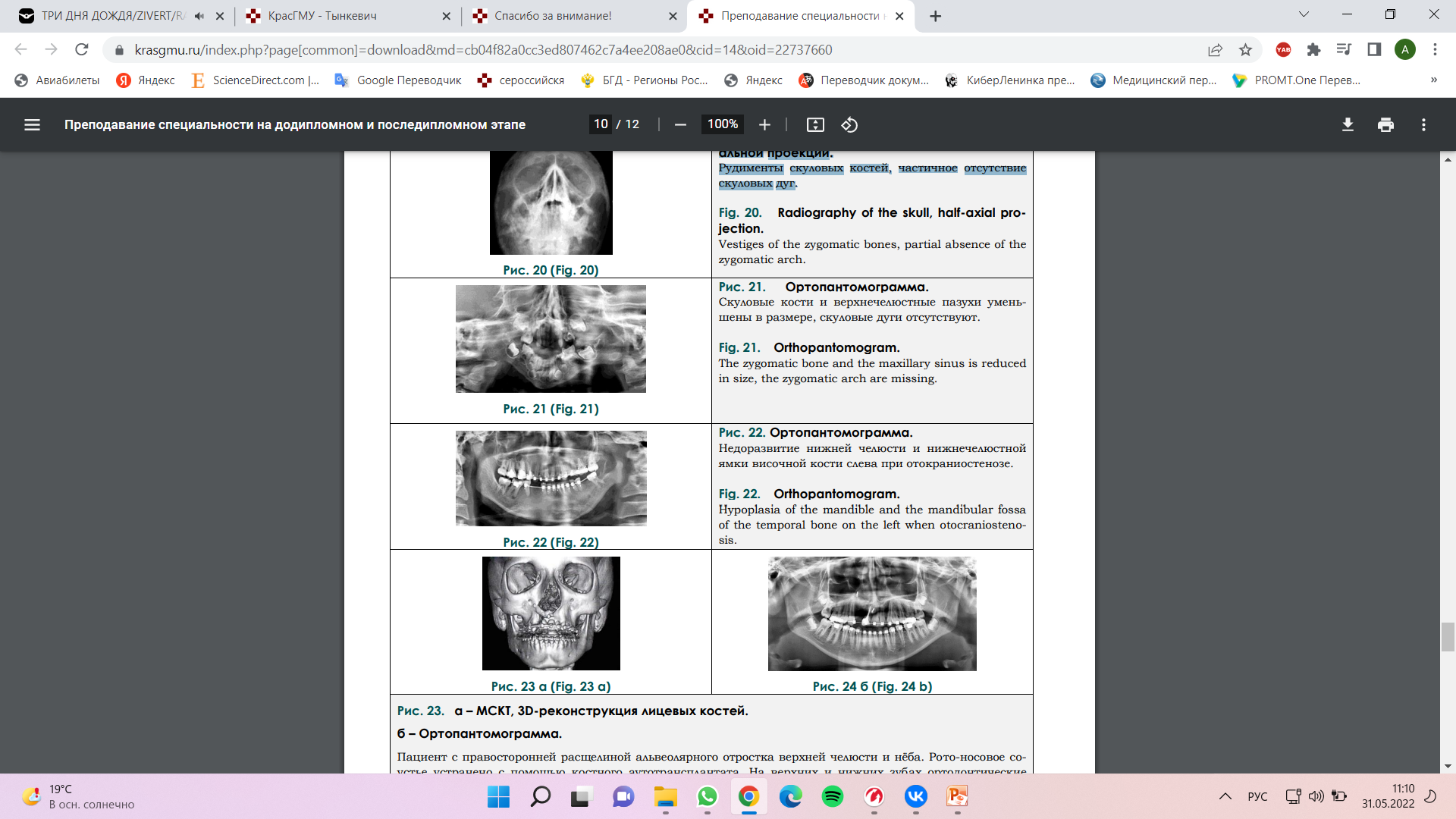 Скуловые кости и верхнечелюстные пазухи уменьшены в размере, скуловые дуги отсутствуют.
Ортопантомограмма
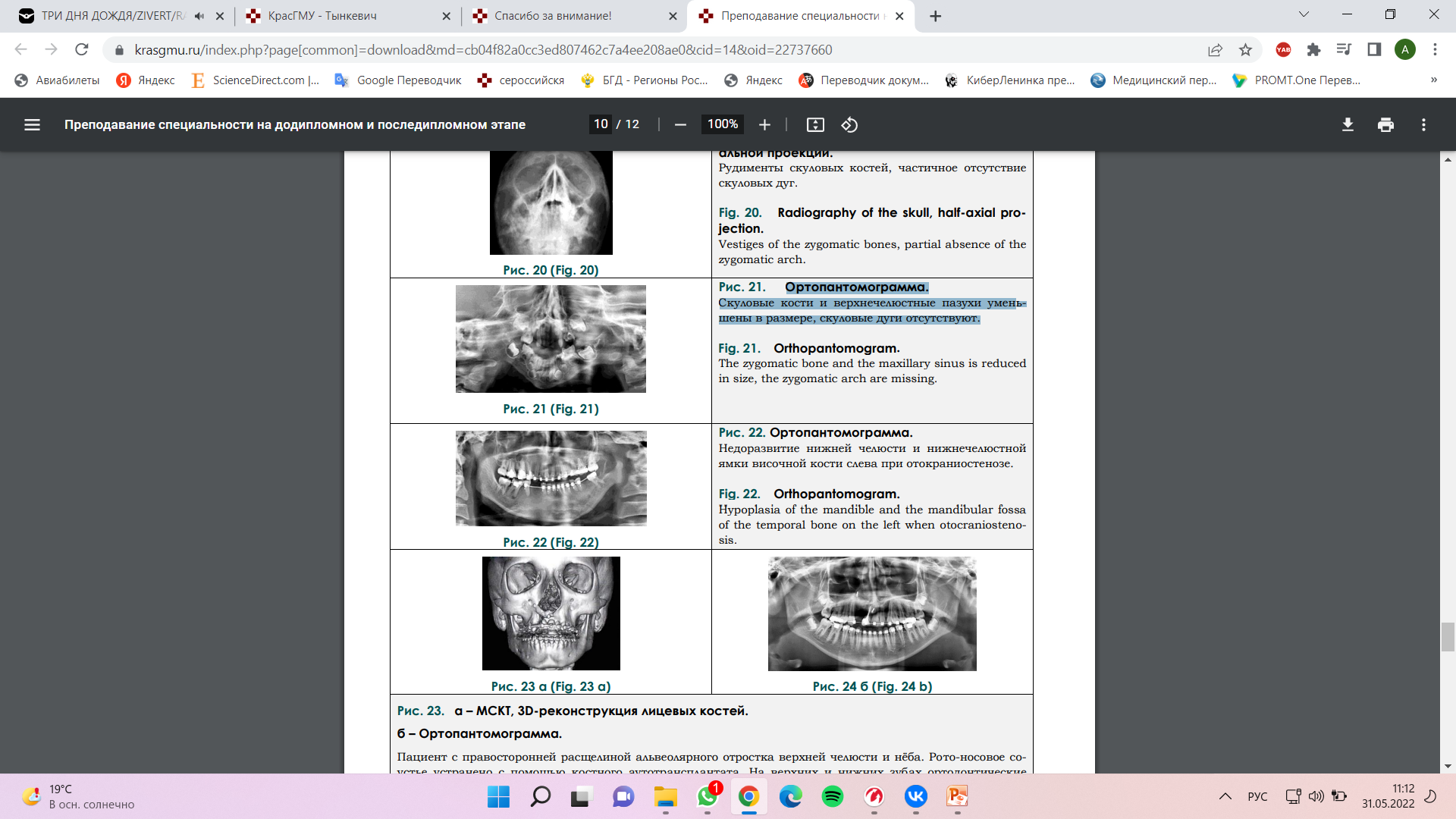 Недоразвитие нижней челюсти и нижнечелюстной ямки височной кости слева при отокраниостенозе.
МСКТ (а), 3D-реконструкция лицевых костей и ортопантомограмма (б)
правосторонняя расщелина альвеолярного отростка верхней челюсти и неба
рото-носовое соустье устранено с помощью костного аутотрансплантата
на верхних и нижних зубах ортодонтические конструкции
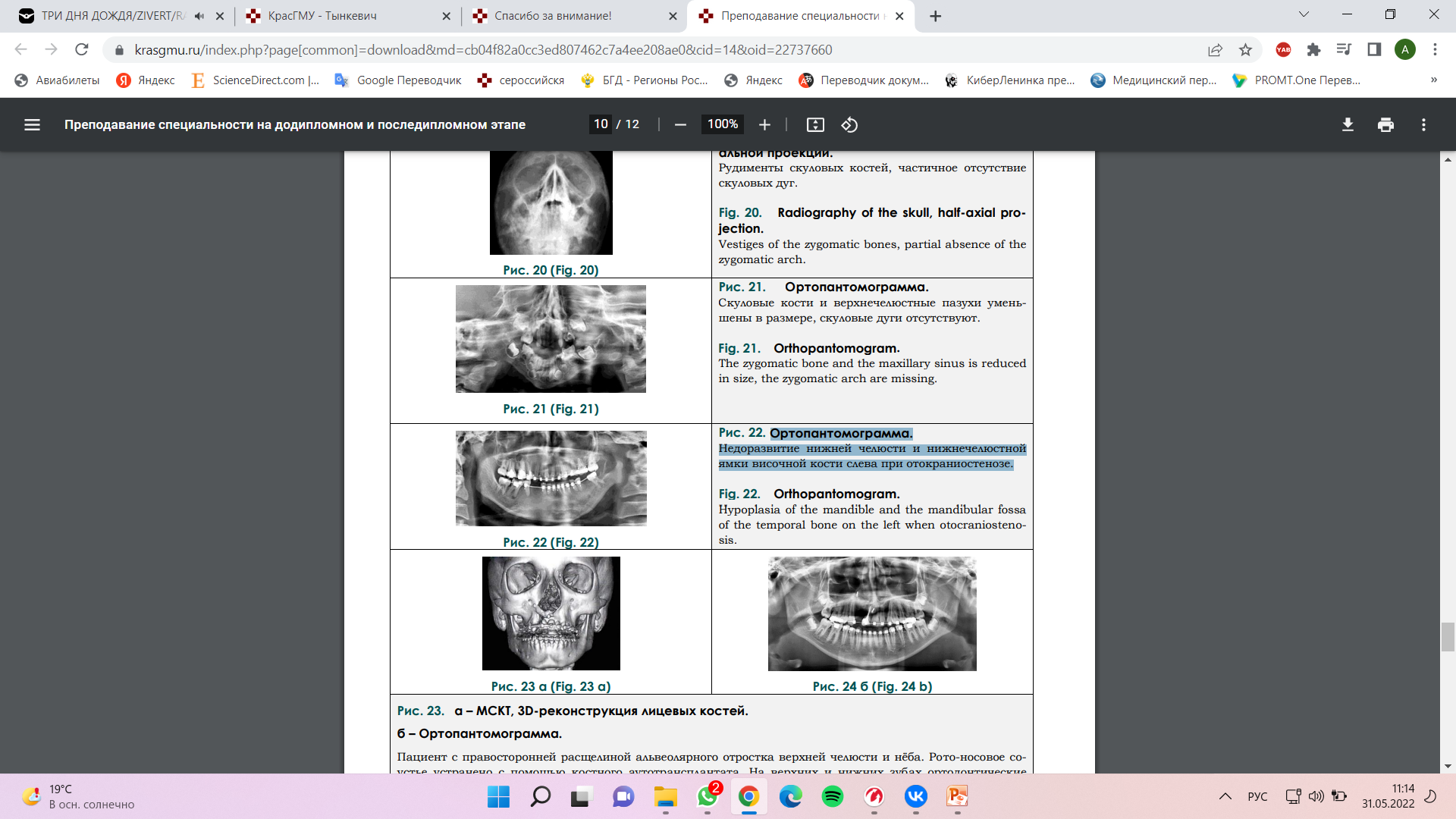 (а)
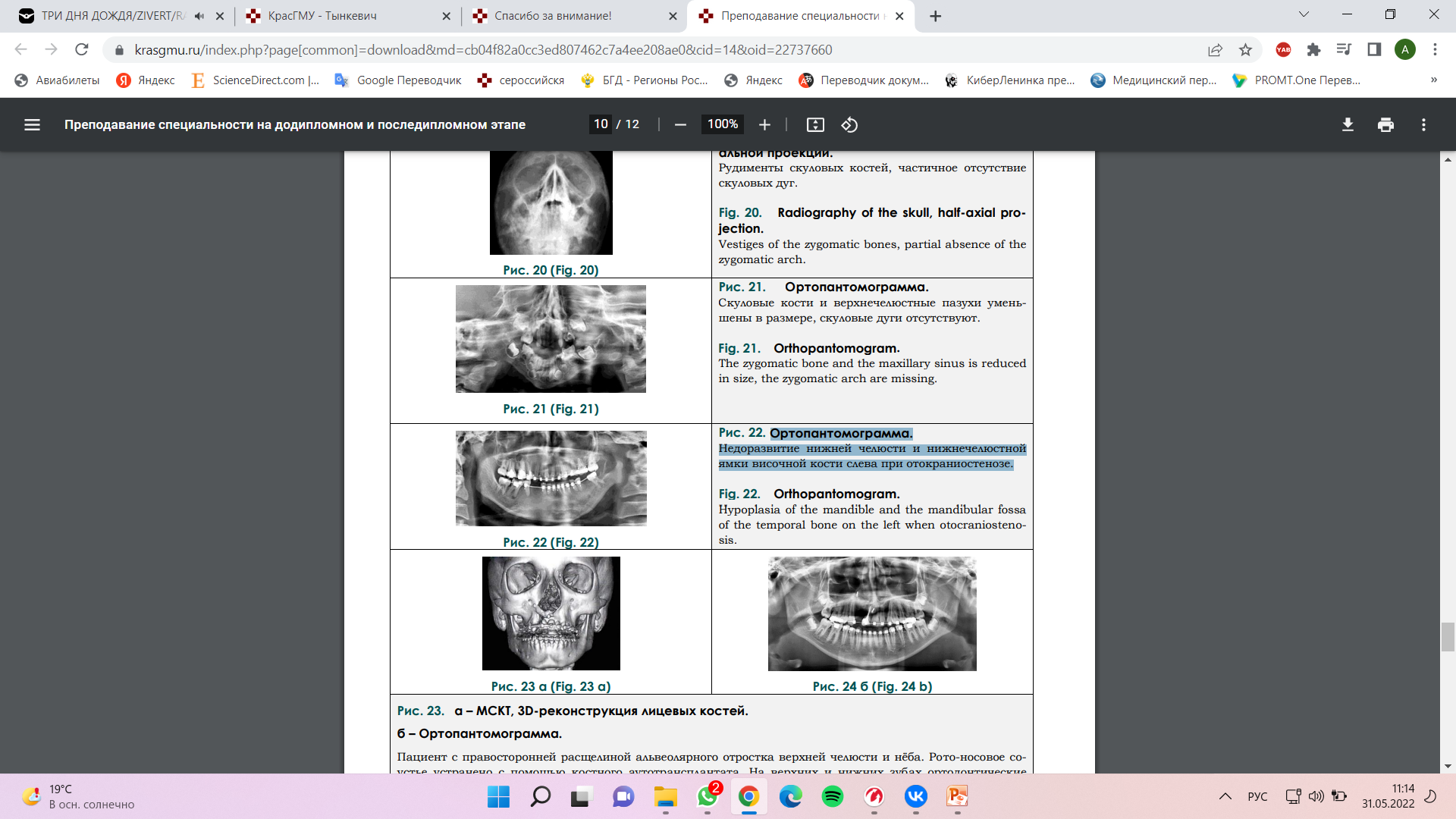 (б)
Телерентгенограммы черепа в боковой (а, б) и прямой (в) проекциях
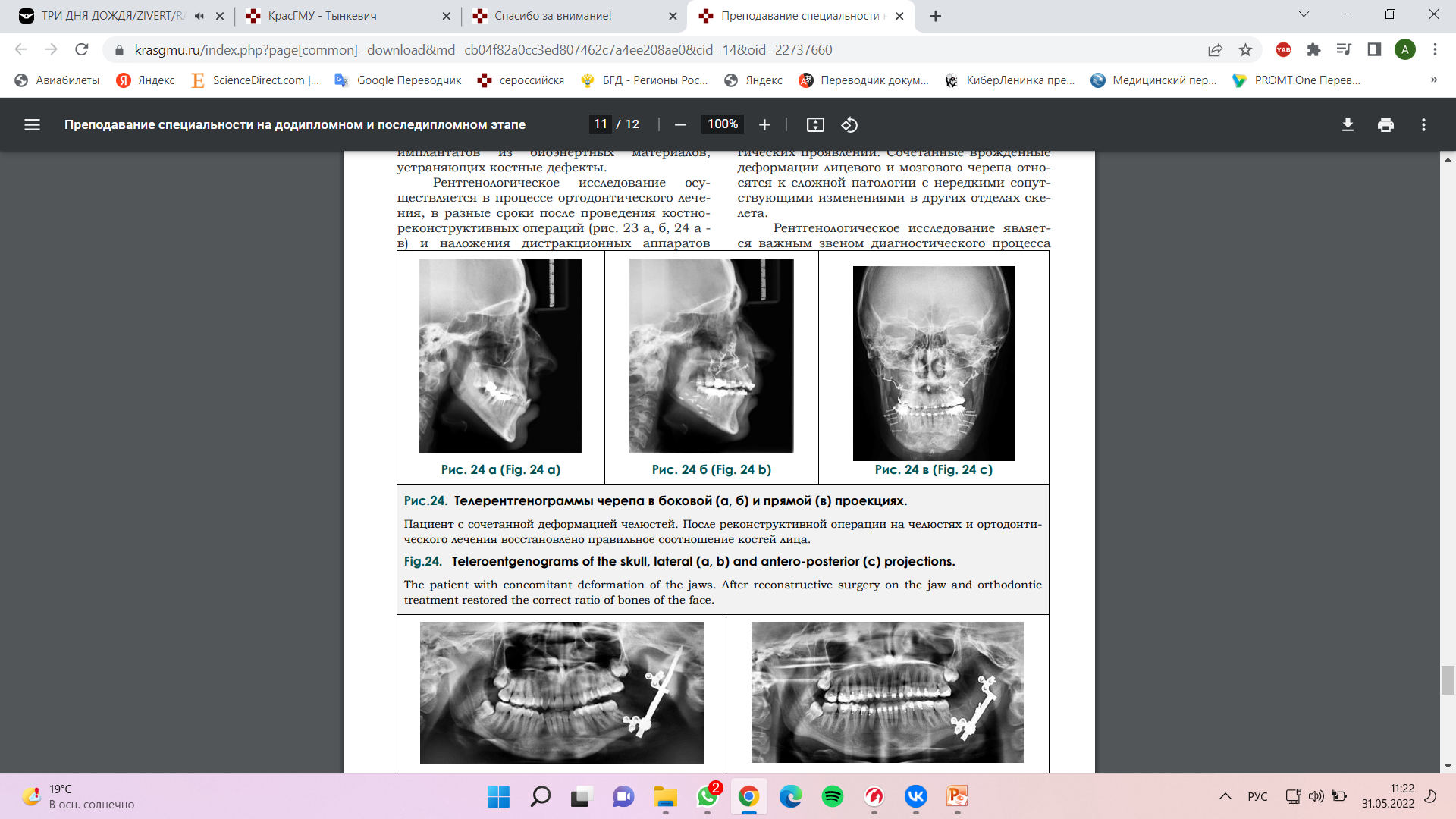 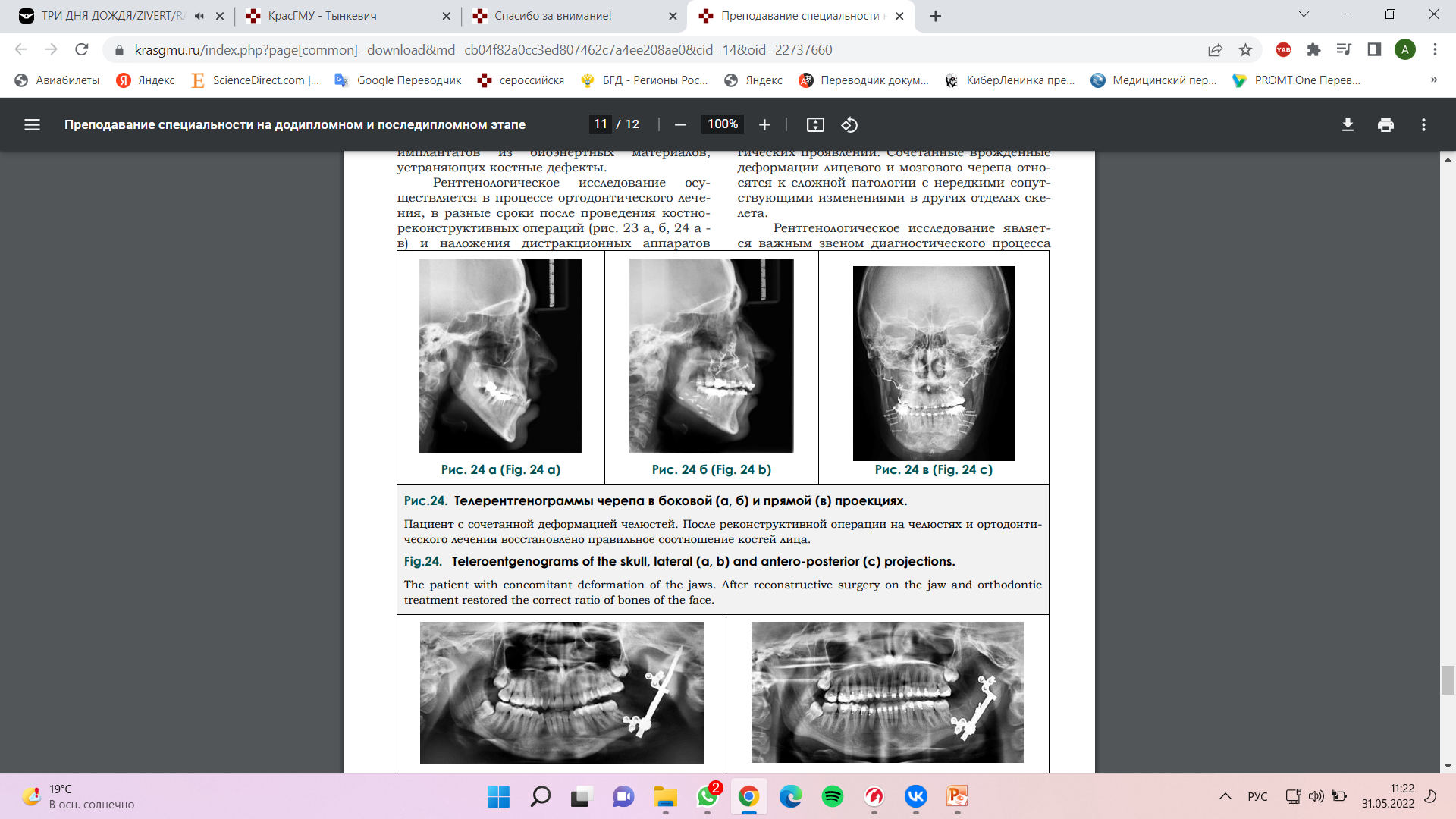 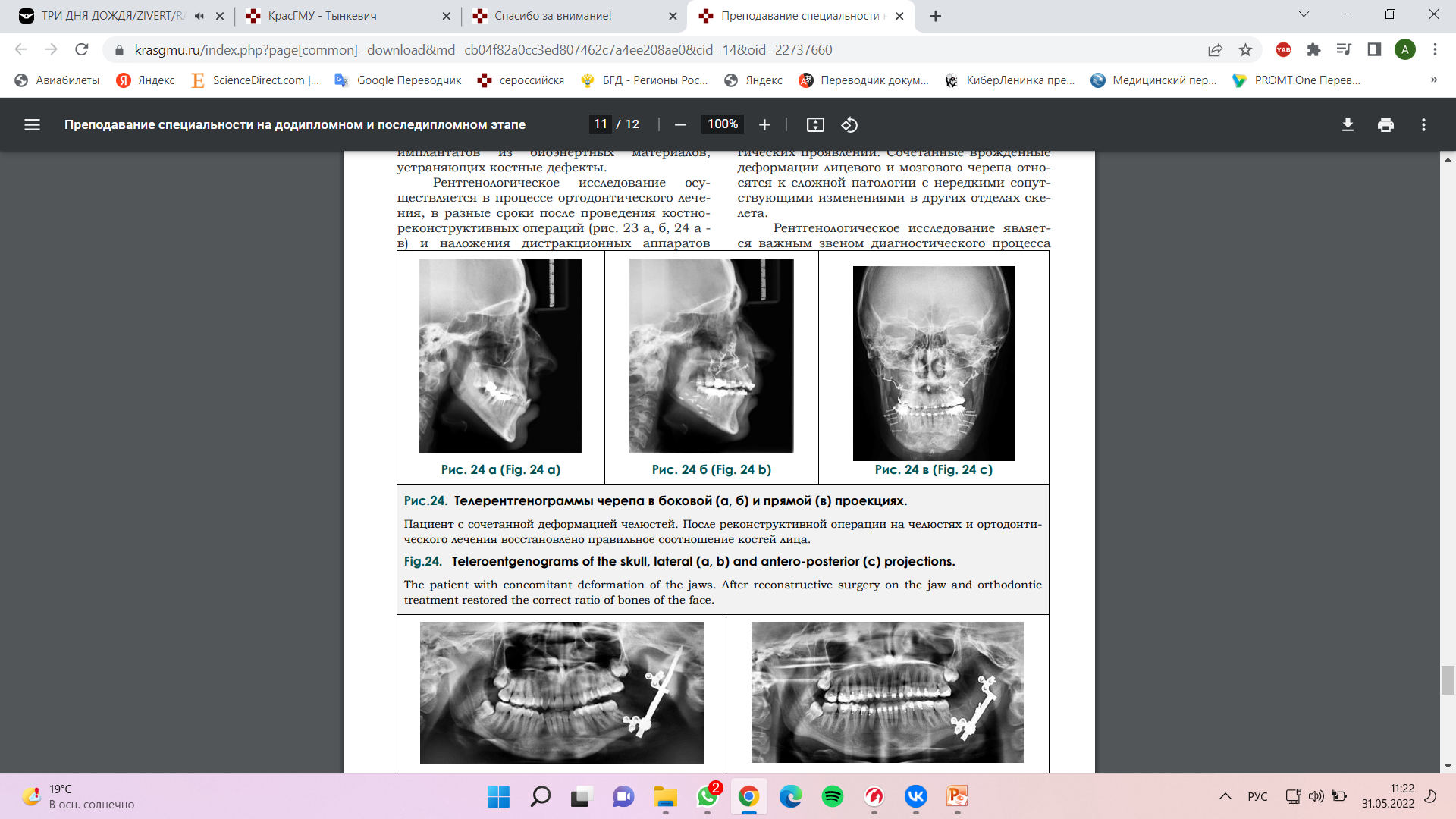 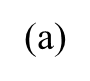 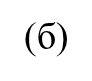 (в)
(а) сочетанная деформация челюстей
(б, в) после реконструктивной операции и ортодонтического лечения, восстановлено правильное соотношение костей
Ортопантомограммы
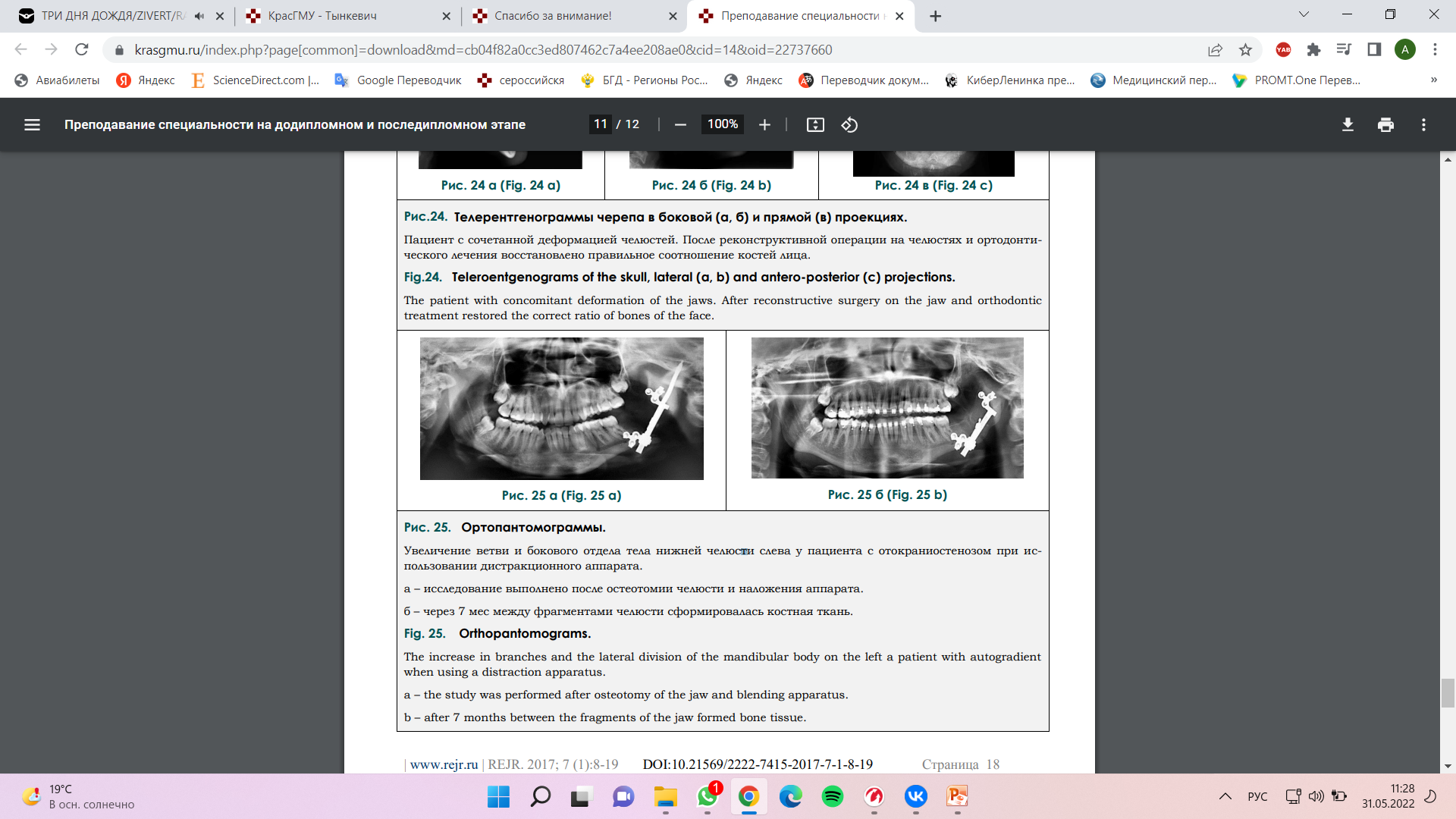 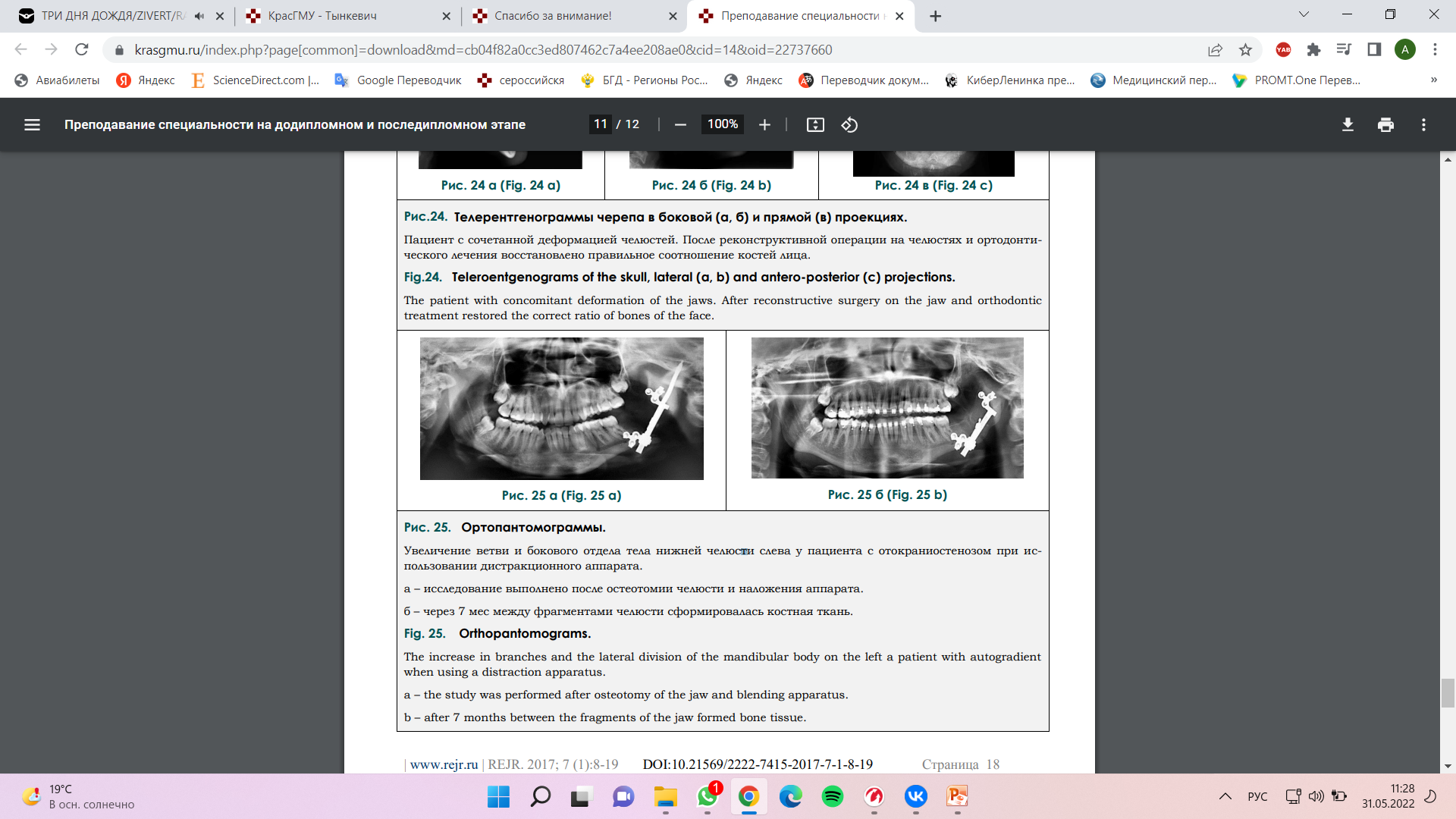 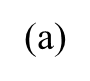 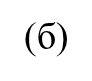 Пациент с отокраниостенозом
увеличение ветви и бокового отдела тела нижней челюсти слева при использовании дистракционного аппарата
(а)исследование выполнено после остеотомии челюсти и наложения аппарата
(б) через 7 мес:  между фрагментами челюсти сформировалась костная ткань
Выводы
В заключении можно сказать, что врожденные деформации челюстно-лицевой области характеризуются многообразием рентгенологических проявлений. 
Сочетанные врожденные деформации лицевого и мозгового черепа относятся к сложной патологии с нередкими сопутствующими изменениями в других отделах скелета.
Для оптимального восприятия конфигурации костей черепа создается трехмерная реконструкция изображения. РКТ применяется в челюстно-лицевой хирургии с целью проведения точных расчетов при планировании костно-реконструктивных операций, определении формы и размеров аутокостных трансплантатов, эндопротезов и имплантатов из биоэнертных материалов, устраняющих костные дефекты.